不只「High」更要「Show」克服害羞
[Speaker Notes: 不只「High」，更要「Show」，克服害羞。]
課程目標
認識自己的個人特質
瞭解害羞的原因
知道克服害羞的技巧
察覺自己的個人特質
培養學員參與活動的勇氣
練習過程中，克服害羞
運用自己所學的方法認識陌生人
展現自信，主動與他人交談
[Speaker Notes: 這堂課的課程目標包含：認識自己的個人特質、瞭解害羞的原因、知道克服害羞的技巧、察覺自己的個人特質、培養學員參與活動的勇氣、在練習過程中克服害羞、運用自己所學的方法認識陌生人，以及展現自信主動與他人交談。]
課程大綱
認識自我
瞭解害羞
克服害羞
High&Show
講師總結、學員分享
[Speaker Notes: 課程大綱分別為認識自我、瞭解害羞、克服害羞、High & Show，最後是總結與分享。]
認識自我－活動說明
圈選出與自己最貼近的三個人格特質。
分別找兩位學員聊天，彼此認識後，請他們協助幫你圈選出，他們感受到你所表現出來的三個人格特質。
[Speaker Notes: 現在每個人手上都有一張「個人特質表」，請大家圈選出三個最貼近自己的人格特質。如果你覺得沒有恰當的描述，就把你的特質寫在空白的蘋果上。圈選完後，請大家找兩位同學聊天，彼此認識後，請對方用不同顏色的筆，圈出他們感受到你所表現出來的三個人格特質。]
認識自我－關於人格特質
人格特質是一個人在生活中對人、事、自己、外在環境所表現出來的一致性因應方式。

在個人成長歷程中，可能會受到許多因素影響，例如生理、遺傳、家庭教養、文化規範、學習經驗等，而形成自己的獨特個性，並在不同的情境中表現出特定的氣質。
[Speaker Notes: 「人格特質」是一個人在生活中對人、事、自己、外在環境所表現出來的一致性因應方式。在一個人的成長歷程中，可能會受到許多因素的影響，例如生理、遺傳、家庭教養、文化規範、學習經驗等，而形成自己的獨特個性，並在不同的情境中表現出特定的氣質。]
動動腦，想一想
為什麼在社交場合中，
人會感到害羞或不自在？
有辦法可以解決這問題嗎？
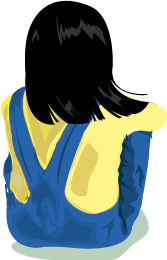 [Speaker Notes: 在許多人格特質中，有一項叫做「害羞」。請問你們是否曾想過，為什麼在社交場合中，人會感到害羞或不自在呢？又有什麼辦法可以解決這個問題嗎？]
瞭解害羞
為什麼會有害羞的特質？
是一種憂慮的感覺、缺乏舒適性、安全感，尤其是當一個人要接近其他人的時候。
在面對一個新的環境，遇到不熟悉的人，比較容易有害羞的情況。
羞怯可以是先天的氣質，或是後天學習得來的習慣，所以有些人先天不容易與他人互動；但有些人是過去曾被冷落、忽略或互動後得不到正面的回應，而產生了羞怯的互動習慣。
[Speaker Notes: 要解決害羞的問題，先要了解害羞的原因。害羞是一種憂慮的感覺、缺乏舒適性、安全感，尤其是當一個人要接近其他人的時候，特別容易發生。另外，在面對一個新的環境，或遇到不熟悉的人，也比較容易會有害羞的情形。羞怯可以是先天的氣質，或是後天學習得來的習慣，有些人先天不容易與他人互動，但有些人是因為過去曾被冷落、忽略、或互動後得不到正面的回應，而產生了羞怯的互動習慣。]
害羞的特徵
害怕做或說什麼，並感到不自在。
對陌生人感到緊張。
對人際互動自信心不足。
過度擔心別人對自己的評價，最普遍的表現是怕自己失態、不得體、被嘲笑或者得不到肯定，擔心自己的形象受損。
因為表現出冷淡退縮，易被他人誤認為冷漠自負或不願與人來往，因而與他人更加疏遠。
[Speaker Notes: 一個人是否害羞，可以從以下特徵加以判斷：害怕做什麼或說什麼，並感到不自在，且對陌生人感到緊張、對人際互動自信心不足、過度擔心別人對自己的評價，最普遍的表現是怕自己失態、不得體、被嘲笑或者得不到肯定，擔心自己的形象受損。有些人甚至會因為害羞，而表現出冷淡退縮，易被別人誤認為冷漠自負或不願與人來往，進而與他人更加疏遠。]
克服害羞－害羞的小英
幾天後期末考就要結束了，小英的同學小雯邀約全班一起去KTV唱歌，害羞的小英想跟同學一起去，可是從沒去過KTV的她，感到害怕，因不擅長與他人對話，對自己與他人互動也沒什麼信心，因此，之前的她幾乎不出席聚會，可是她想藉此機會與同學出去玩，多認識大家，請問如果你是小英，你會做什麼努力來改善害羞，讓自己去KTV不感到害怕？
[Speaker Notes: 接下來，有一個情境，需要請大家來幫助小英：幾天後期末考就要結束了，小英的同學小雯邀約全班一起去KTV唱歌，害羞的小英想跟同學一起去，可是從沒去過KTV的她，感到害怕，因為不擅長與他人對話，且對自己與他人的互動也沒什麼信心，所以幾乎不曾出席聚會，可是這次她想鼓起勇氣跟同學出去玩，多認識大家，如果你是小英，你會做什麼努力來改善害羞，讓自己去ＫＴＶ時不會感到害怕？]
克服害羞
練習社會接觸
練習主動與他人對話
練習表現自我
增加自信心
[Speaker Notes: 對於克服害羞的技巧，可以歸納出以下四項：第一、練習社會接觸；第二、練習主動與他人對話；第三、練習表現自我；第四、增加自信心。接著將針對上述四項技巧，加以詳細說明。]
練習社會接觸
多參與各種活動
     如社團、志工、里民活動、聚會聚餐等。
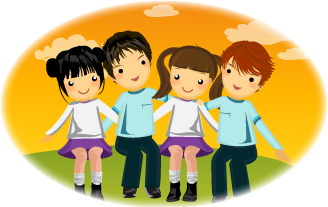 [Speaker Notes: 第一項、練習社會接觸部分，建議多參與各種可與人互動、交談的活動，例如：社團、志工、里民活動或聚會聚餐等。]
練習主動與人對話
參與團體活動時，講出自己的想法。
面對陌生人時，鼓勵自己要主動與人對話。
多觀察別人，去找到他人與自己有的共通點，或感興趣的話題。
[Speaker Notes: 第二項、練習主動與他人對話，例如：於參與團體活動時，多講出自己的想法，或是面對陌生人時，鼓勵自己主動與人對話，並多觀察別人，找出他人與自己的共通點或彼此感興趣的話題，製造交談的機會。]
練習表現自我
面對自己有興趣的運動或專長時，積極表現。
對於自己擅長的事物能主動參與
[Speaker Notes: 第三項，練習表現自我，例如：面對自己有興趣的運動或專長時，可以積極爭取表現的機會，並主動參與自己擅長的事物。]
增加自信心
1.從改變姿勢開始
從改變姿勢，就可以展現自信心，例如是否抬頭挺胸、背脊是否挺直、雙臂是否自然地張開等等，
2.忽視旁人眼光
周遭的人根本不會注意、也不會記得你所在意的這些細節。
3.大方稱讚自己
要能看到自己的優點，大方稱讚自己、鼓勵自己。
4.把微笑掛臉上
有自信的人，隨時會把微笑掛在臉上。
5.優雅面對錯誤
從容不迫地承認自己的錯誤，並有條不紊地解決問題。
[Speaker Notes: 第四項，增加自信心，例如：改變自己的各項姿勢、抬頭挺胸，且忽視旁人對自己的眼光，大方地做自己、並適時稱讚自己，看見自己的優點，以及隨時把微笑掛在臉上，增加自己的親和力，此外，優雅地面對錯誤，並有條不紊地解決問題，皆可提升個人魅力與人際關係，相對地，自信心也會隨之增長。]
「High&Show」－活動說明
分別找三位與自己不同組的學員，運用講師所提供的方法，練習講一個笑話、或說最近發生的趣事、或說一件難忘的事情、或表演一項才藝等。
表演或故事說完後，請聆聽的學員在對應的格子簽名，連成一條線即可。
[Speaker Notes: 現在要進行high & show的活動，每個人會拿到一張學習單，學習單上畫了九個格子，每個格子上都有不同的任務。請大家運用先前的方法，找三位與自己不同組的同學，練習講一個笑話或說最近發生的趣事或說一件難忘的事情或表演一項才藝等。]
「High&Show」學習單
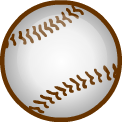 賓果
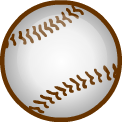 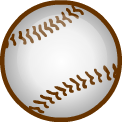 [Speaker Notes: 表演完或故事說完後，請聆聽的同學在該任務所相應的格子上簽名，連成一條線，就達成任務囉！]
結論
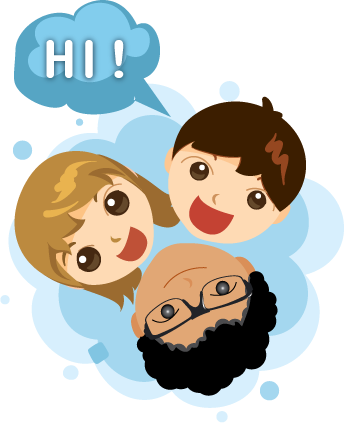 每個人都有不同的個人特質，要懂得尊重別人，相信別人也會給予尊重。害羞並不可怕，在生活中有許多改善害羞的方法，可以多多運用，例如，在一周內認識至少三個新朋友，或主動與十個朋友打招呼等。感謝大家今天的參與，希望大家都能夠成功克服害羞。
[Speaker Notes: 每個人都有不同的個人特質，要懂得尊重別人，相信別人也要給予尊重。然而，害羞並不可怕，在生活中有許多改善害羞的方法，可以多多運用，例如在一周內認識至少三個新朋友，或主動與十個朋友打招呼等等。
最後，希望大家上完課後，都能成功克服害羞，進而增進自己的人際關係。]